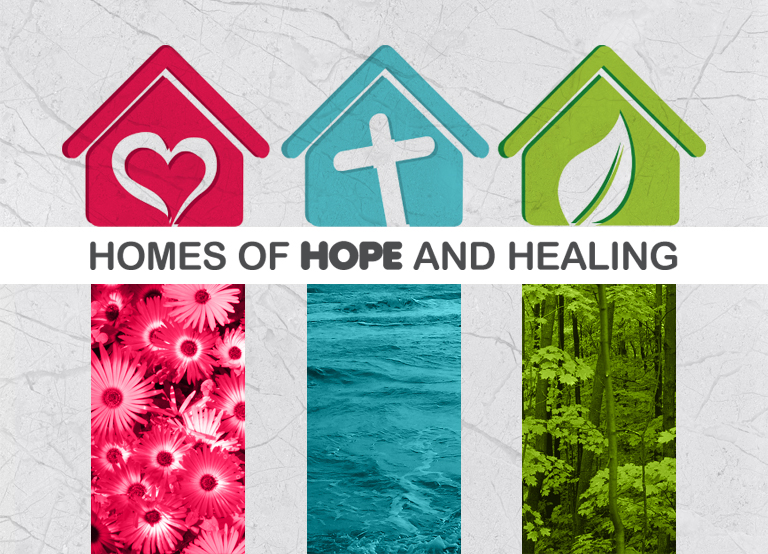 ДОМ НАДЕЖДЫ И ИСЦЕЛЕНИЯ
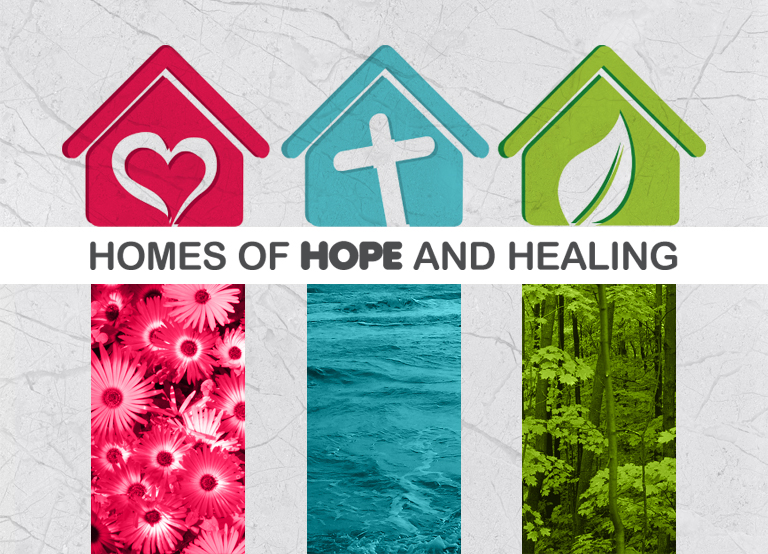 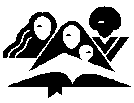 Генеральная Конференция
Отдел Женского служения
www.adventistwomensministries.org
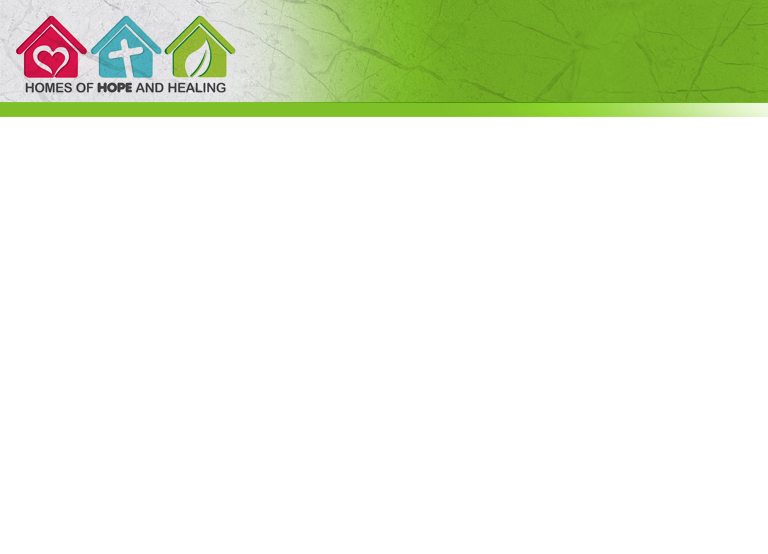 Урок 6Позитивное мышление
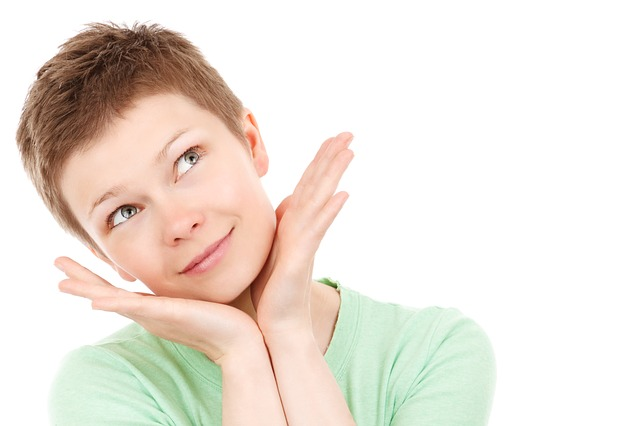 Джулиан Меглоса
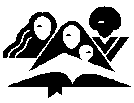 Генеральная Конференция
Отдел Женского Служения
www.adventistwomensministries.org
[Speaker Notes: Урок 6
Позитивное мышление
 
Библейские тексты для изучения на этой неделе:
Марка 7:21-23; Луки 6:45; Деяния 14:2; 15:24; Гал. 3:1; Пс. 18:14]
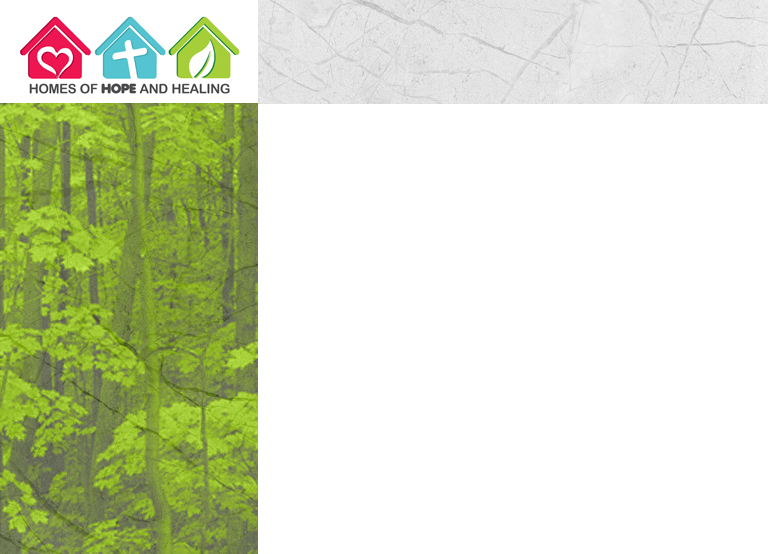 "Наконец, братия мои, что только истинно, что честно, что справедливо, что чисто, что любезно, что достославно, что только добродетель и похвала, о том помышляйте" 
(Флп. 4:8).
[Speaker Notes: "Наконец, братия мои, что только истинно, что честно, что справедливо, что чисто, что любезно, что достославно, что только добродетель и похвала, о том помышляйте" (Флп. 4:8).]
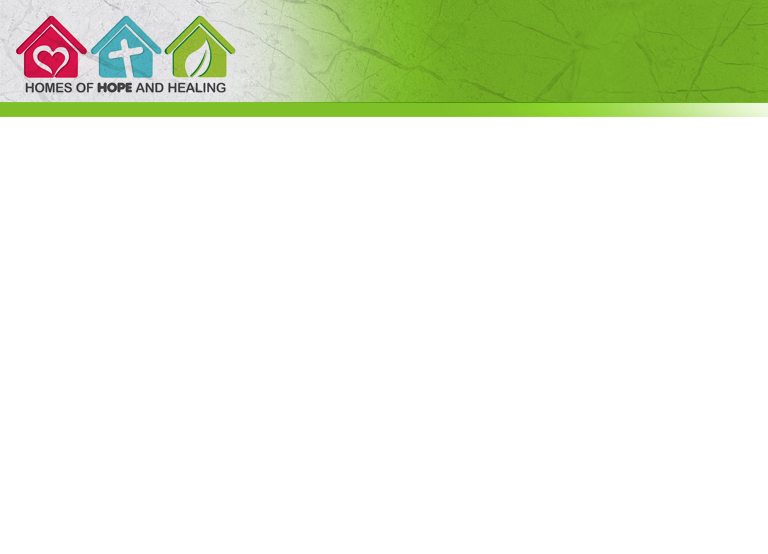 Когнитивно-поведенческая терапия (КПТ)
На сегодняшний день одна из самых используемых форм психологического вмешательства когнитивно - поведенческая терапия (КПТ) основана на утверждении, что большинство психологических проблем разрешаются путем определения и изменения ошибочного или неприятного восприятия вещей, мыслей или поведения.
[Speaker Notes: введение
На сегодняшний день одна из самых используемых форм психологического вмешательства когнитивно - поведенческая терапия (КПТ) основана на утверждении, что большинство психологических проблем разрешаются путем определения и изменения ошибочного или неприятного восприятия вещей, мыслей или поведения.]
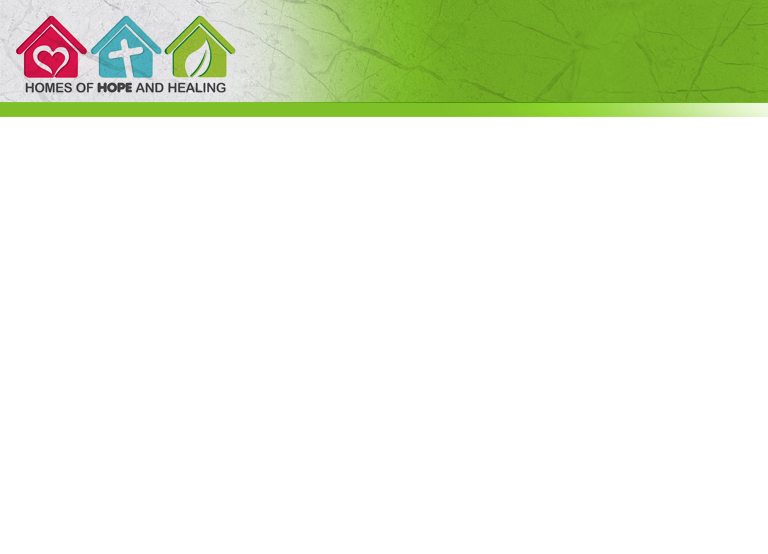 Депрессия
Люди, страдающие депрессией, склонны воспринимать факт негативно; люди, которые часто тревожатся, склонны смотреть на будущее с опаской; те, у кого занижена самооценка максимизируют успехи других и минимизируют свои собственные.
[Speaker Notes: Люди, страдающие депрессией, склонны воспринимать факт негативно; люди, которые часто тревожатся, склонны смотреть на будущее с опаской; те, у кого занижена самооценка максимизируют успехи других и минимизируют свои собственные.]
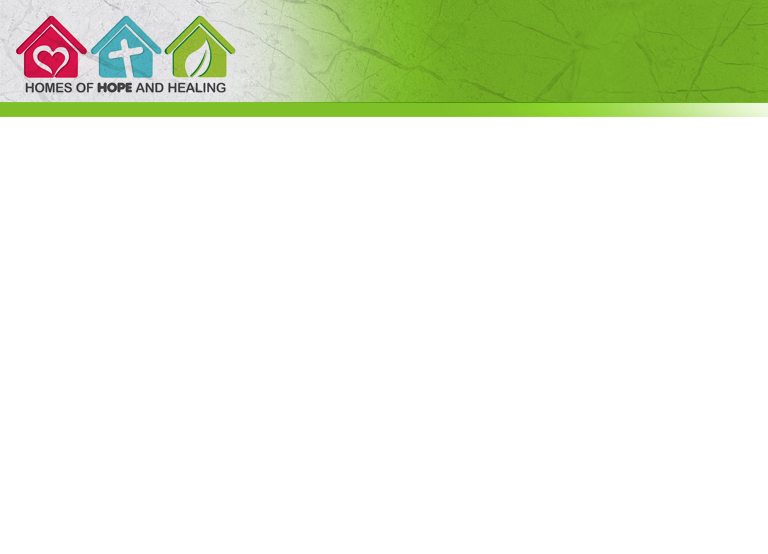 Поведение
Таким образом, КПТ  помогает людям выявлять и изменять  свои нездоровые привычки в мышлении и искать лучшие альтернативы, чтобы развивать желаемое поведение.
[Speaker Notes: Таким образом, КПТ  помогает людям выявлять и изменять  свои нездоровые привычки в мышлении и искать лучшие альтернативы, чтобы развивать желаемое поведение.]
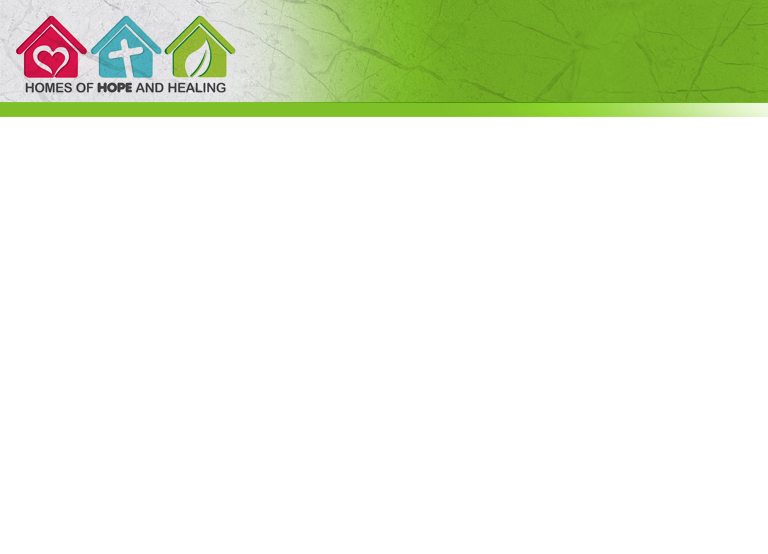 Связь
Библия показывает нам связь между мыслями и действиями (Лк 6:45). Хорошие мысли - это не только здоровье, но и чистота.
[Speaker Notes: Библия показывает нам связь между мыслями и действиями (Лк 6:45). Хорошие мысли - это не только здоровье, но и чистота:  "Не заблуждаются ли умышляющие зло? Но милость и верность у благомыслящих" (Притчи 14:22).]
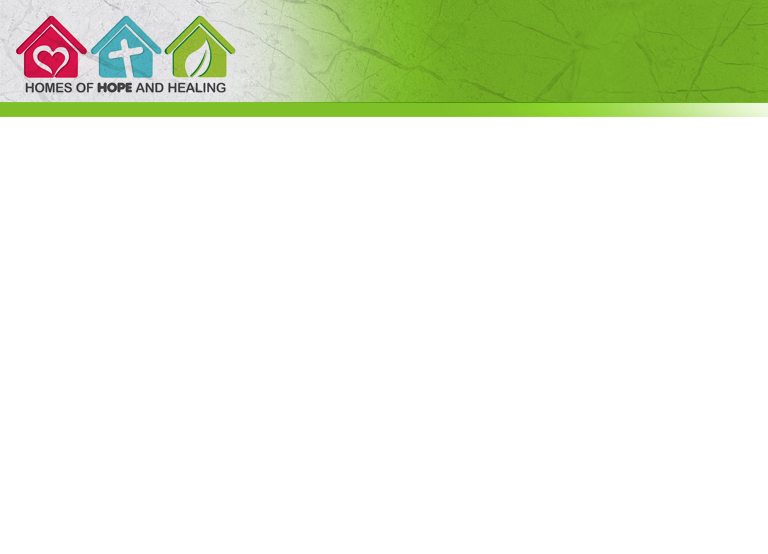 Изменение мыслей
На этой неделе мы рассмотрим несколько библейских истин, которые помогут нам держать под контролем нашу мыслительную деятельность, разрешая Христу быть во главе наших мыслей.
[Speaker Notes: Далее мы рассмотрим несколько библейских истин, которые помогут нам держать под контролем нашу мыслительную деятельность, разрешая Христу быть во главе наших мыслей.]
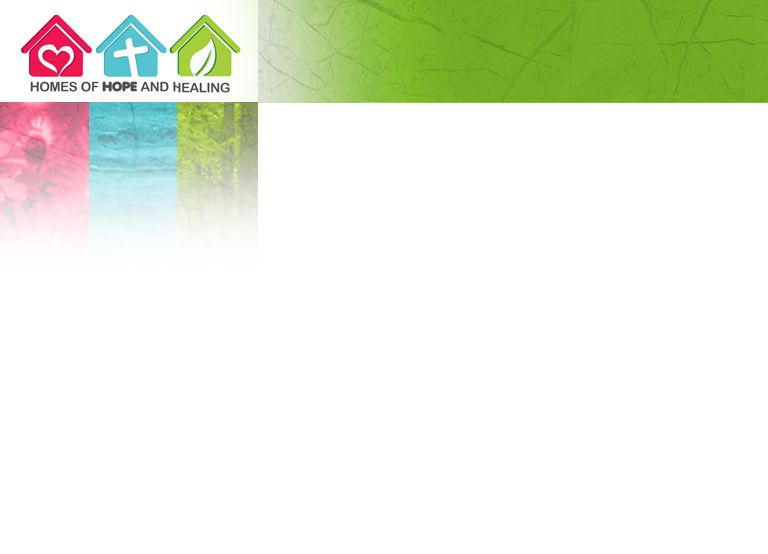 Мысли – основа поведения
Прочитайте Марка 7:21-23 и Луки 6:45. Что эти тексты говорят нам о важности контролировать не только наши действия, поступки, слова, но также и мысли?
[Speaker Notes: мысли: основа поведения 

Прочитайте Марка 7:21-23 и Луки 6:45. Что эти тексты говорят нам о важности контролировать не только наши действия, поступки, слова, но также и мысли?]
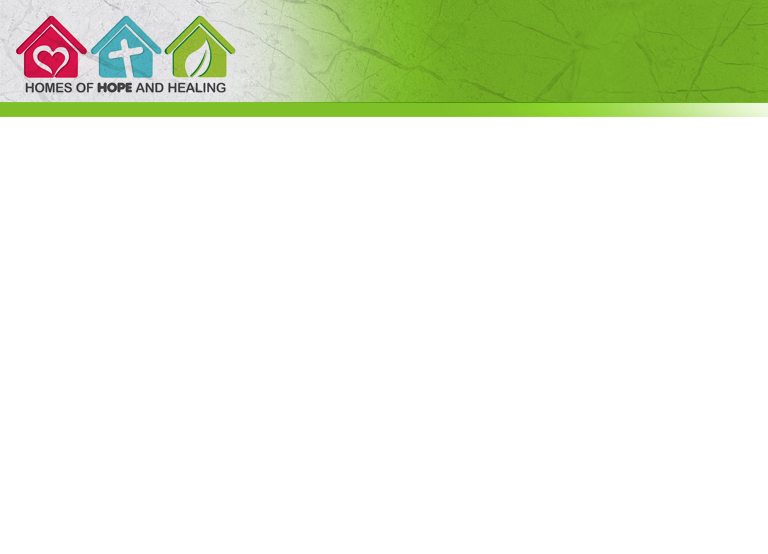 Люди, которые страдают от чрезмерной импульсивности не в состоянии сопротивляться побуждению украсть, напасть на кого-то, или играть в азартные игры. Специалисты в области психологического здоровья знают, что этим порывам часто предшествуют определенные мысли (или цепочка мыслей), которые приводят к нежелательному поведению.
[Speaker Notes: Люди, которые страдают от чрезмерной импульсивности не в состоянии сопротивляться побуждению украсть, напасть на кого-то, или играть в азартные игры. Специалисты в области психологического здоровья знают, что этим порывам часто предшествуют определенные мысли (или цепочка мыслей), которые приводят к нежелательному поведению.  Следовательно, пациентов обучают выявлять эти проблемы, избавиться от них незамедлительно, и занять свою голову чем -то еще. Таким образом, они начинают контролировать свои мысли, не позволяя плохим мыслям заполонять их разум. Действительно, греховным поступкам часто предшествуют именно мысли. (Разве это не называется искушением?) Долг каждого христианина – научиться делать с Божьей помощью первые шаги к этому процессу, потому что зацикливание на плохих мыслях неизбежно ведет ко греху.]
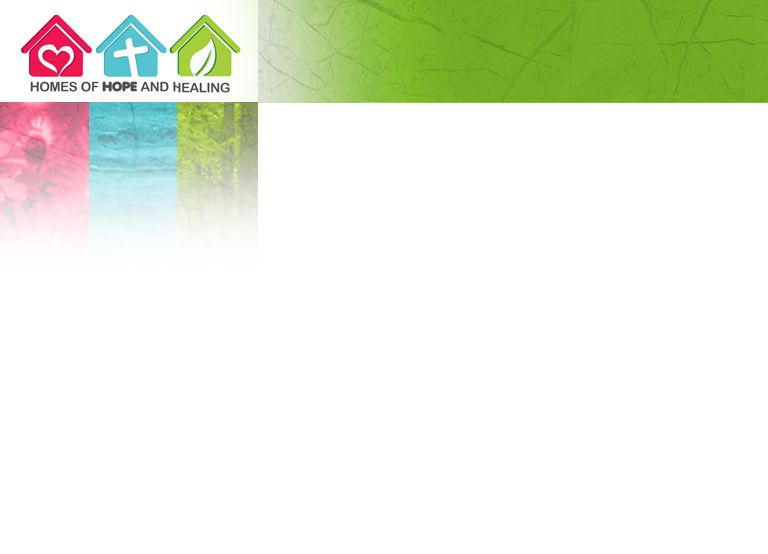 Какой вариант борьбы с аморальным поведением предлагает Павел?  
Рим. 8:5-8.
По мнению Павла разум и поведение тесно связаны между собой. Наполненный Духом Святым разум будет склонять человека на хорошие дела, а плодами греховных мыслей будут греховные дела
[Speaker Notes: Какой вариант борьбы с аморальным поведением предлагает Павел?  Рим. 8:5-8.
 
По мнению Павла разум и поведение тесно связаны между собой. Наполненный Духом Святым разум будет склонять человека на хорошие дела, а плодами греховных мыслей будут греховные дела]
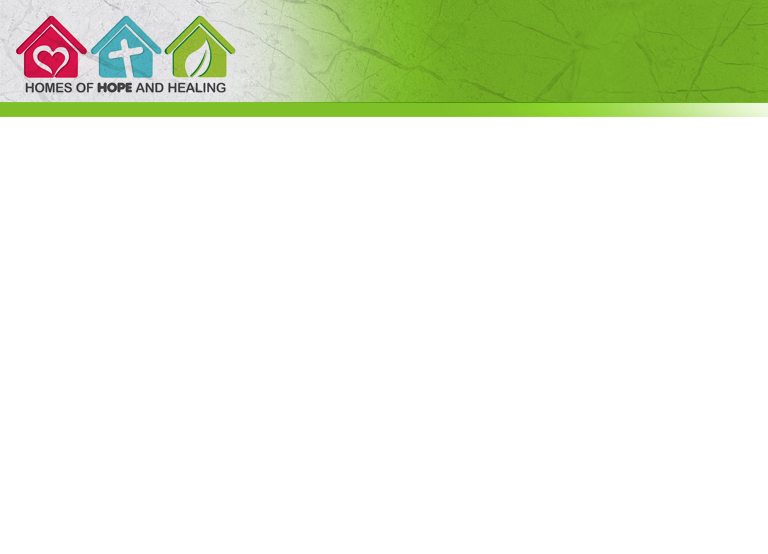 Не достаточно, чтобы просто изменить поведение ради удобства или показывать всем свое праведное лицо. Сердце (разум) необходимо изменить, и тогда результаты проявят истинную природу этого сердца.
[Speaker Notes: Не достаточно, чтобы просто изменить поведение ради удобства или показывать всем свое праведное лицо. Сердце (разум) необходимо изменить, и тогда результаты проявят истинную природу этого сердца.  "Нам необходимо постоянное чувствовать излитие чистых мыслей, и разрушительное влияние злых мыслей. Наши мысли должны основываться на святых истинах.   Давайте сохраним их в чистоте и истине, чтобы тем самым сохранить душу. - Е.Уайт, Знамения времени, 23 августа 1905 г. 
 
Предположим вам нужно было рассказать всем ваши мысли за последние 24 часа. Что бы вы рассказали? Насколько вам было бы неловко это делать? Каков будет ваш ответ, какие изменения необходимо будет сделать?]
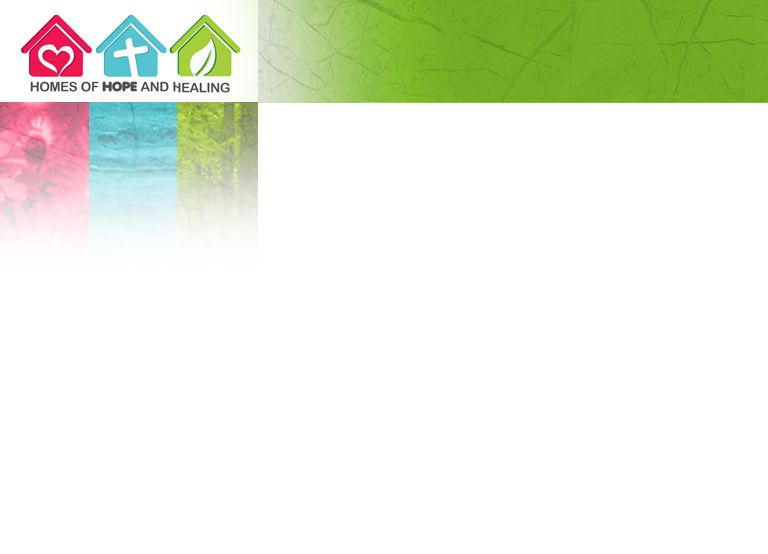 Мысли – источник болезней
Что вас в жизни пугает? Какие у вас выработаны способы, чтобы доверять Господу, несмотря на страх? В конце концов, Господь сильнее, чем все опасности, встречающиеся на пути?
[Speaker Notes: Мысли - источник болезней  
Что вас в жизни пугает? Какие у вас выработаны способы, чтобы доверять Господу, несмотря на страх? В конце концов, Господь сильнее, чем все опасности, встречающиеся на пути?]
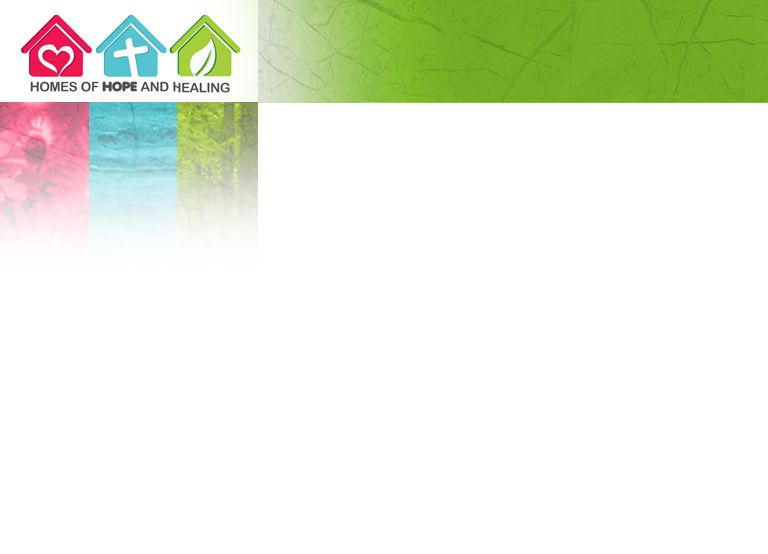 Сколько страданий испытывает человек посредством мыслей.
[Speaker Notes: Сколько страданий испытывает человек посредством мыслей. Психолог Филипп Зимбардо в своей книге "Психология и жизнь" рассказывает о случае, произошедшим с девушкой, которую забрали в больницу, потому что она страшно боялась смерти. По внешнему виду с ней все было в порядке, но все же доктор оставил ее на ночь в больнице, чтобы понаблюдать ее. Несколько часов спустя она умерла. Проведенные позже исследования показали, что несколькими годами раньше, экстрасенс предсказал ей, что на 23 день рождения она умрет. Эта девушка умерла, став жертвой своего собственного панического состояния, за день до своего 23-летия. Безусловно, человек может сильно страдать из-за собственных негативных мыслей; отсюда следует помнить важность здорового мышления. 
Также важно еще помнить: мы можем пагубно влиять на мысли других людей, выражая свою негативность.]
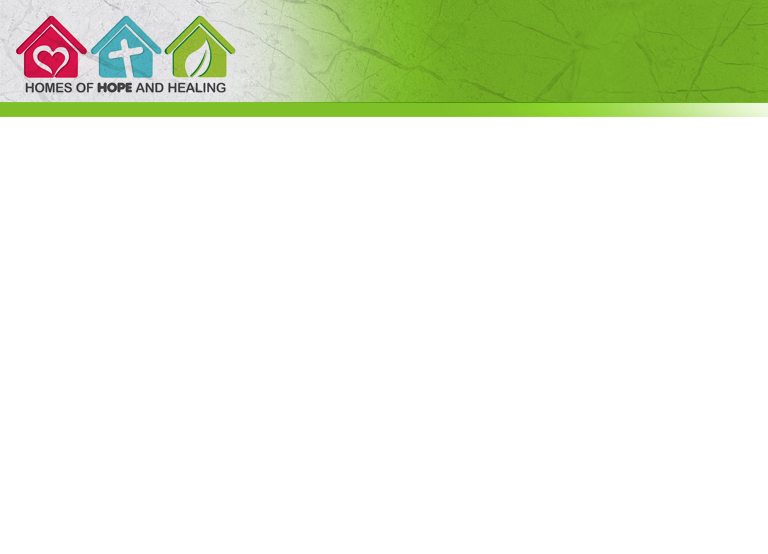 Слова - мощный инструмент, и для добра и для зла. Наши слова либо мотивируют, либо разрушают. В словах, которые мы произносим есть и жизнь, и смерть. Насколько нам необходимо быть осторожными с мыслями и чувствами, которые исходят с наших уст.
[Speaker Notes: Слова - мощный инструмент, и для добра и для зла. Наши слова либо мотивируют, либо разрушают. В словах, которые мы произносим есть и жизнь, и смерть. Насколько нам необходимо быть осторожными с мыслями и чувствами, которые исходят с наших уст.]
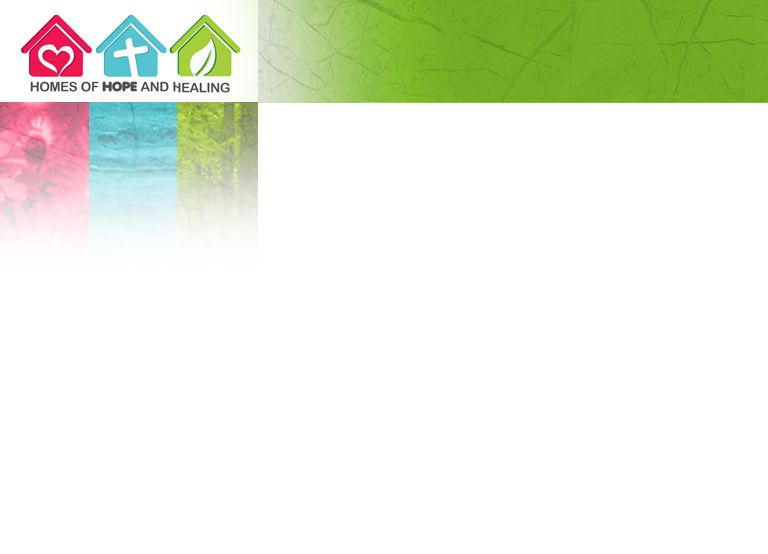 Отражать
Прочитайте Деяния 14:2, 15:24 и Гал. 3:1. Что эти тексты говорят нам о силе негативного влияния на людей?
[Speaker Notes: Прочитайте Деяния 14:2, 15:24 и Гал. 3:1. Что эти тексты говорят нам о силе влияния на людей негативно?]
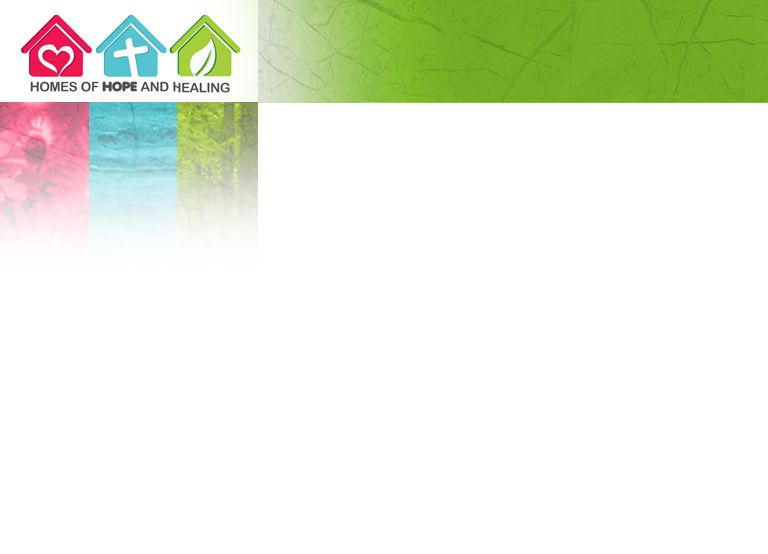 "Если вы не чувствуете легкости и радости на сердце, не рассказывайте о своих чувствах. Не омрачайте своей тенью жизнь окружающих. Холодная религия, в которой нет солнечного света и тепла, никогда не привлечет души ко Христу, но уведет их от Него в сети, которые расставил сатана, чтобы уловить заблудших" (Е.Уайт, Служение Исцеления, гл. 41) .
[Speaker Notes: "Если вы не чувствуете легкости и радости на сердце, не рассказывайте о своих чувствах. Не омрачайте своей тенью жизнь окружающих. Холодная религия, в которой нет солнечного света и тепла, никогда не привлечет души ко Христу, но уведет их от Него в сети, которые расставил сатана, чтобы уловить заблудших" (Е.Уайт, Служение Исцеления, гл. 41) .
 
Вспомните, когда чьи-то слова разрушили ваши мечты. Уверены ли вы, что вы со своей стороны никому никогда так не сделаете?]
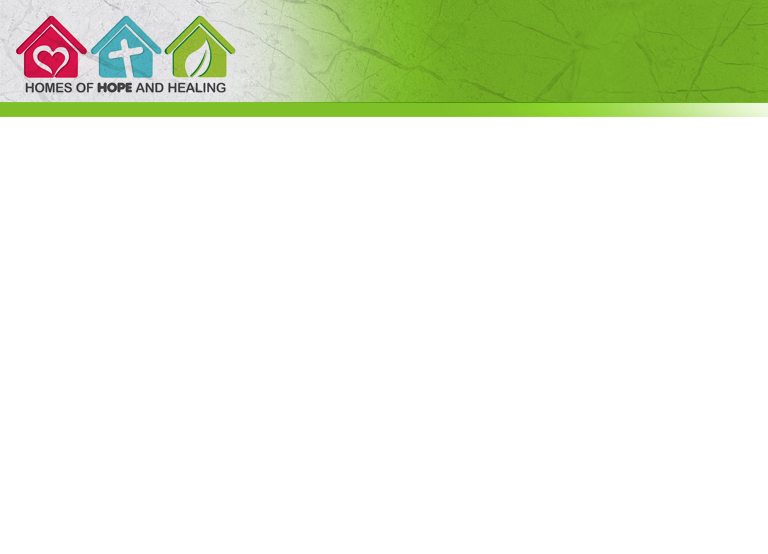 Здоровое мышление
"Наконец, братия мои, что только истинно, что честно, что справедливо, что чисто, что любезно, что достославно, что только добродетель и похвала, о том и помышляйте" (Филп. 4:8).
В чем сущность слов Павла в этом стихе? Что является ключевым моментом в его словах?
[Speaker Notes: Здоровое мышление
"Наконец, братия мои, что только истинно, что честно, что справедливо, что чисто, что любезно, что достославно, что только добродетель и похвала, о том и помышляйте" (Филп. 4:8). 
 
В чем сущность слов Павла в этом стихе? Что является ключевым моментом в его словах?  см. также 2 Петра 3:1,2.]
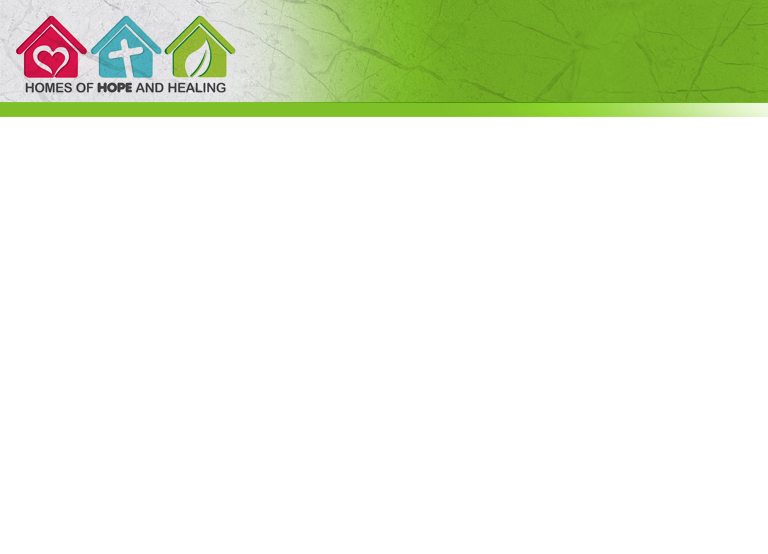 Запоминать, повторять, думать, и размышлять над словами, записанными в Библии - это самые великие духовные благословения доступные нам, и это действенный способ развивать, как Петр называет, "здоровое мышление" (2Петра 3:1).
[Speaker Notes: Запоминать, повторять, думать, и размышлять над словами, записанными в Библии - это самые великие духовные благословения доступные нам, и это действенный способ развивать, как Петр называет, "здоровое мышление" (2Петра 3:1).   Многие люди обрели неоценимые благословения, запоминая эти заветные библейские тексты. И когда наступают минуты беспокойства, сомнения, страха, разочарования или искушения, они повторяют наизусть эти стихи в своих мыслях и получают облегчение и покой через силу Духа Святого.
 
В наше время очень много заманчивых соперников (телевидение, компьютеры, и др.), наше поколение верующих зачастую откладывают Библию на дальнюю полку. Поэтому очень важно посвятить себя ежедневному чтению Слова Божьего, чтобы в мире отражать Его. Слово Божье единственное наше истинное укрепление, которое у нас есть против натиска мирского в наших жизнях.  
 
Еще раз взгляните на текст выше. Составьте список того, с чем вы сталкиваетесь и что истинно, чисто, любезно, и т.д. Из чего этот список состоит? Что общего в этих пунктах?]
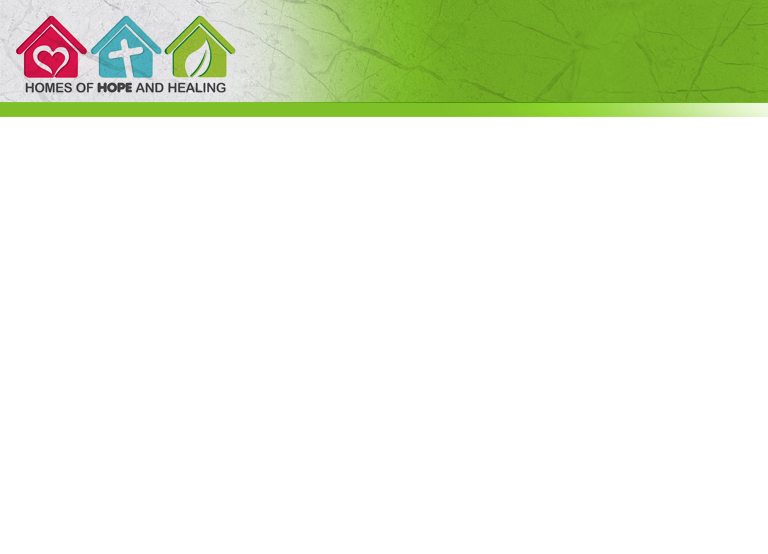 Молитва - еще один способ оградить свой разум от проблем. Когда мы разговариваем с Богом, иногда мелькают мысли похотливого или эгоистичного характера. Приобретая молитвенные привычки, мы получаем реальную защиту от греховных мыслей, и следовательно от греховных действий.
[Speaker Notes: Молитва - еще один способ оградить свой разум от проблем. Когда мы разговариваем с Богом, иногда мелькают мысли похотливого или эгоистичного характера. Приобретая молитвенные привычки, мы получаем достоверную защиту от греховных мыслей, и следовательно от греховных действий. 
 
В Библии все ясно: Бог заботиться о наших мыслях, потому что наши мысли влияют на наши слова, действия, и на все состояние. Господь желает, чтобы у нас были добрые мысли, потому что хорошие мысли - "здоровое мышление" - приносит нам пользу, и на физическом уровне и на духовном. Добрая весть для каждого в этом, что по средством изучения Библии, через молитву и действие Духа Святого, мы можем сохранить наш разум и сердце в таком состоянии, чтобы поднимать настроение и себе и окружающим.

Мысли нашего сердца
Прочитайте 13 Цар. 8:39 , Пс. 18:14, 1 Пар. 28:9, 1 Цар. 16:7. Какой ключевой момент записан в этих текстах? Более того важно, как эта истина должна оказывать влияние на нас и  на то, как мы думаем? Этот фактор заставляет вас нервничать и бояться или дает вам надежду? Или то и другое? Проанализируйте ваш ответ.]
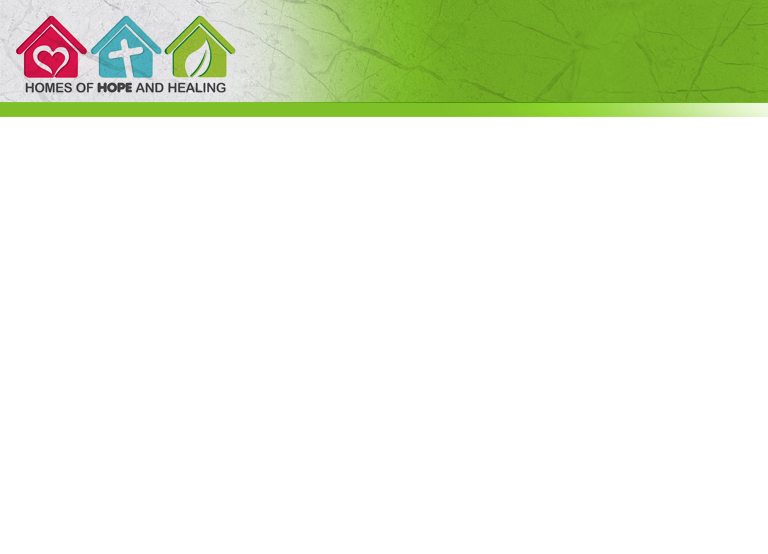 Мысли нашего сердца
"Ибо Ты один знаешь сердце всех сынов человеческих" (3Цар. 8:39).  Часто слово "сердце" в Библии используется как место, где хранятся мысли и эмоции (см. Мф. 9:4). Только Бог имеет доступ к нашей умственной деятельности, Он знает наши истинные намерения и тайные желания.
[Speaker Notes: "Ибо Ты один знаешь сердце всех сынов человеческих" (3Цар. 8:39).  Часто слово "сердце" в Библии используется как место, где хранятся мысли и эмоции (см. Мф. 9:4). Только Бог имеет доступ к нашей умственной деятельности, Он знает наши истинные намерения и тайные желания. Ничего, даже мимолетная мысль, не может быть сокрыто от Создателя. 
 
Преимущество в том, что Бог знает нашу душу.]
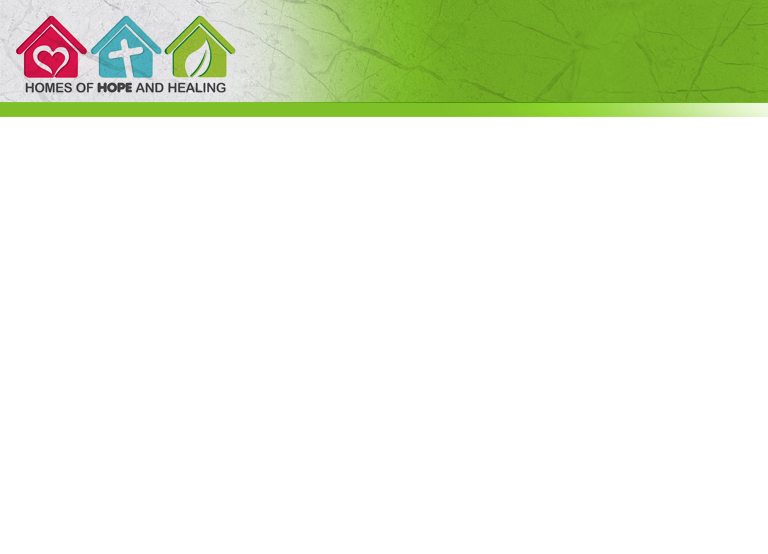 Когда человек сильно разочарован или расстроен, чтобы внятно произнести свою просьбу, Господь уже знает его нужду. Человек может видеть и судить о внешности и поведении только на поверхности, и пытаться представить что этот человек думает; Бог читает мысли так, как никто больше не может.
[Speaker Notes: Когда человек сильно разочарован или расстроен, чтобы внятно произнести свою просьбу, Господь уже знает его нужду. Человек может видеть и судить о внешности и поведении только на поверхности, и пытаться представить что этот человек думает; Бог читает мысли так, как никто больше не может.  
 
Аналогично, сатана и его ангелы могут только наблюдать, слушать и оценивать человеческое поведение. "Сатана не может читать наши мысли, но он может видеть наши действия, слышать слова; и так как у него огромный опыт и знания обо всем человечестве, он может придумывать свои искушения, и пользуется нашим слабым характером". - Е.Уайт, Ревью энд Геральд, 19 мая 1891 г.]
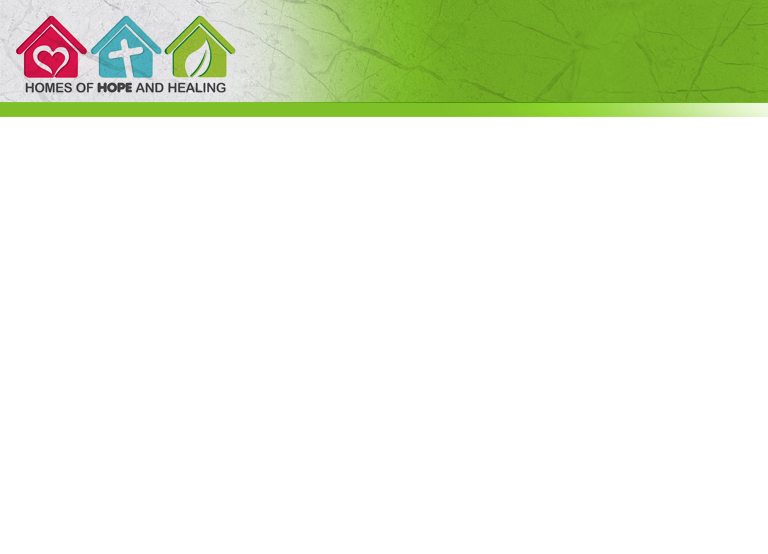 Каждый день, решая разные проблемы (личные или рабочие) или думая о людях, остановитесь ненадолго и произнесите тихую молитву Богу. Насладитесь этим личным диалогом с Господом один на один. Никто во всей Вселенной не сможет участвовать в вашем разговоре.
[Speaker Notes: Каждый день, решая разные вопросы (личные или рабочие) или думая о людях, остановитесь ненадолго и произнесите тихую молитву Богу. Насладитесь этим личным диалогом с Господом один на один. Никто во всей Вселенной не сможет участвовать в вашем разговоре. Позволяя Христу управлять вашими мыслями, вы получаете защиту от любых искушений и приобретаете духовные благословения. Этот процесс, без сомнения, поможет вам стать ближе к Господу.]
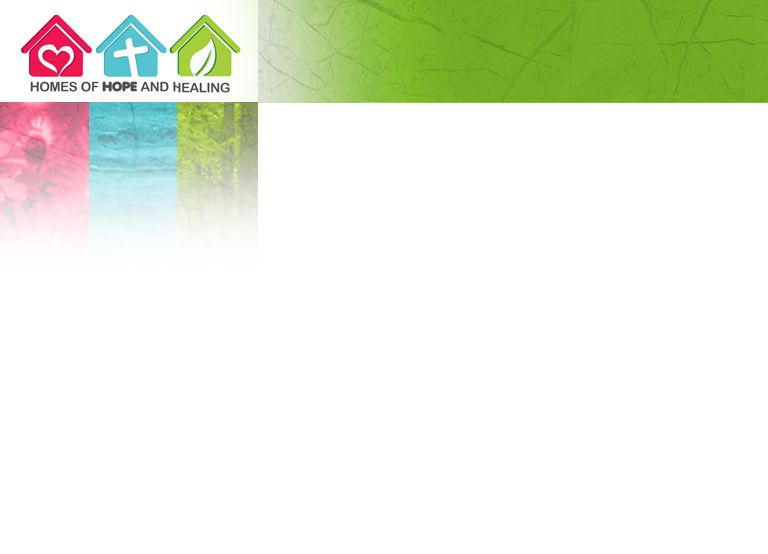 Как сегодняшний урок помогает вам лучше понять библейское наставление не судить других? Как часто ваши намерения не оценили правильно те, кто не знают вашего сердца?
Почему так важно не судить и их?
[Speaker Notes: Как сегодняшний урок помогает вам лучше понять библейское наставление не судить других? Как часто ваши намерения не оценили правильно те, кто не знают вашего сердца? Почему так важно не судить и их? 
 
мир христа в наших сердцах 
Прочитайте Кол. 3:1-17. Какие конкретные действия мы призваны делать, чтобы жить такой жизнью во Христе, которая обещана нам? 
 
 
Этот отрывок подводит нас к основанию морального и аморального поведения, сердце и ума. Он также акцентирует внимание на том, что только Он может работать в нас, управляя нашими мыслями, и это Иисус Христос:]
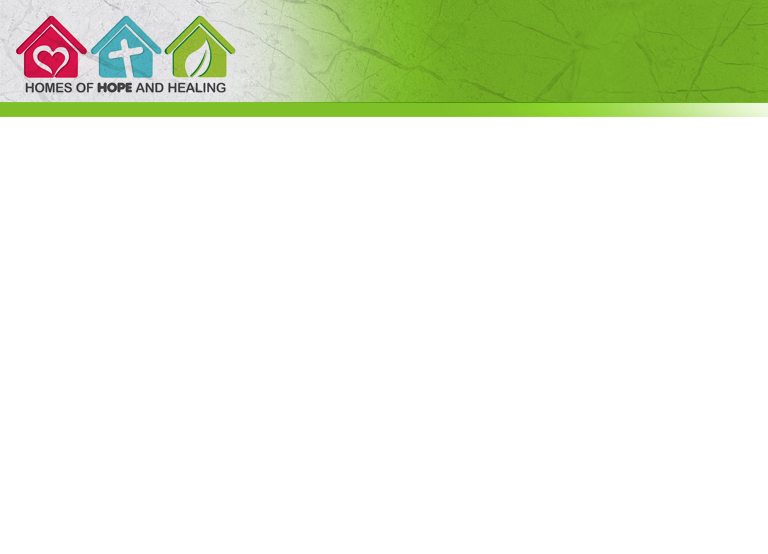 Мир Божий в наших сердцах
"И да владычествует в сердцах ваших мир Божий" (Кол. 3:15). Пометьте выражения "направьте ваши сердца", "направьте ваши умы", "облекитесь в любовь", "да владычествует мир Божий".  Эти выражения указывают на то, что избегать грех и приобретать добродетель - это вопрос выбора и подготовки, а не случайность. Грех может быть удален, только когда на сердце и мысли действует сила небесная.
[Speaker Notes: "И да владычествует в сердцах ваших мир Божий" (Кол. 3:15). Пометьте выражения "направьте ваши сердца", "направьте ваши умы", "облекитесь в любовь", "да владычествует мир Божий".  Эти выражения указывают на то, что избегать грех и приобретать добродетель - это вопрос выбора и подготовки, а не случайность. Грех может быть удален, только когда на сердце и мысли действует сила небесная. Христос есть источник добродетели и благости. Только Христос, если мы Его примем в наше сердце, может дать истинный мир душе и ясность нашим мыслям.  
Наш разум, как центр нашего существования, нужно отдать в руки Иисуса. В этом состоит целостное развитие нашего характера, нельзя полагаться только на обстоятельства. Греховные наклонности и испорченная окружающая среда искажают чистоту нашего разума и мыслей. Но Господь никогда нас не оставит одинокими; Он простирает Свою руку помощи всем, кто этого желает. "Если наши мысли будут сосредоточены на Боге, они будут руководимы Божественной силой и любовью". Поэтому мы должны "жить, повинуясь словам, которые исходят из уст Христа" - Е. Уайт, Разум, характер, личность - 2т. гл. 73. 
Во время духовной борьбы человек легко искушается, и становиться трудно изменить его негативные мысли. В такие минуты легче всего изменить окружение и место деятельности. С молитвой и уверенностью в Боге возможно полностью изменить такое состояние души.]
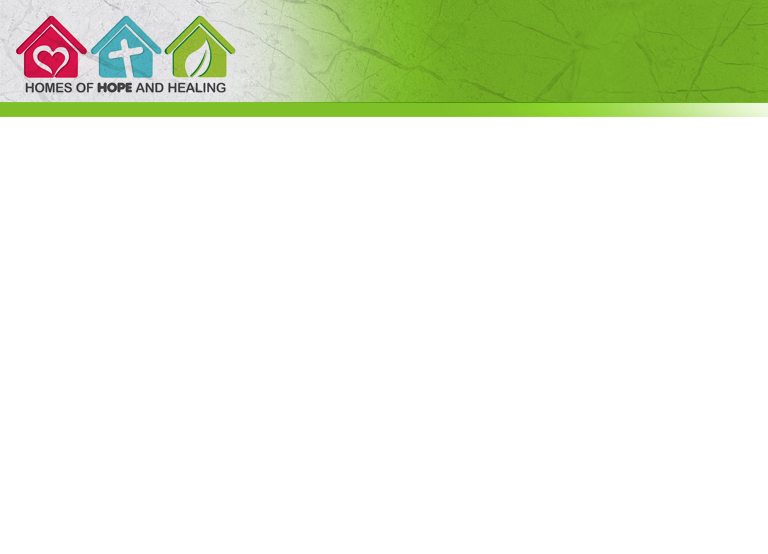 Мысли - это процесс покрытый тайной, который происходит в голове человека. В действительности мы даже до конца не знаем, что он из себя представляет, или как он работает. В большинстве случаев, в нашем подсознании, мы сами делаем выбор относительно наших будущих действий. Мысль может быстро меняться. Мы просто делаем выбор - изменить ее.
[Speaker Notes: Мысли - это процесс покрытый тайной, который происходит в голове человека. В действительности мы даже до конца не знаем, что он из себя представляет, или как он работает. В большинстве случаев, в нашем подсознании, мы сами делаем выбор относительно наших будущих действий. Мысль может быстро меняться. Мы просто делаем выбор - изменить ее. (В некоторых случаях, однако, умственное заболевание может влиять на человеческую способность изменять свои мысли так быстро, поэтому в этом случае требуется профессиональная помощь). А какие у вас мысли? А если плохие или неправильные мысли приходят в голову, что вы начинаете делать в таком случае?     
 
дальнейшее изучение: 
"Драгоценнее чем золотой слиток Офира может быть только сила правильной мысли. Мы должны ценить данное нам право контролировать свои мысли ... Каждая нечистая мысль оскверняет душу, ухудшает нравственность человека, и уничтожает восприятие Святого Духа.  Она затмевает духовное видение, и таким образом, человек не способен созерцать Бога. Господь прощает каждого кающегося грешника; но несмотря на это, душа все равно омрачена.  Всех грязных разговоров и мыслей нужно избегать, чтобы быть способным четко видеть духовные истины... Нам нужно использовать все средства, которыми Бог наделил нас для того, чтобы мы развивали и контролировали наши мысли. Наша обязанность в том, чтобы приводить наши мысли в гармонию с мыслями Христа. Его истина освящает нас, наше тело, душу, дух, и мы обретаем силу стать выше всех искушений". - Е. Уайт, Знамение времени, 23 августа, 1905 г.    
 
вопросы для обсуждения: 
•	В чем смысл слов, записанных во 2 Кор. 10:5 "пленяем всякое помышление в послушание Христу"? Чему этот текст нас учит?]
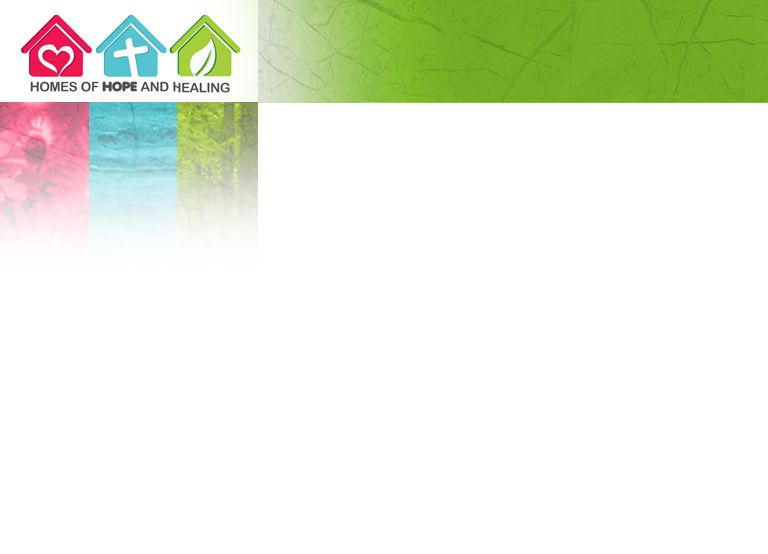 Каким образом влияет и работает Интернет, телевидение, чтение развлекательной литературы, рекламы и другое в вашем разуме? Какое влияние оказывают эти источники на ваше мышление? Зачем мы обманываем себя, когда верим в то, что то, что мы читаем или смотрим, никак не влияет на наше мышление?
[Speaker Notes: Каким образом влияет и работает Интернет, телевидение, чтение развлекательной литературы, рекламы и другое в вашем разуме? Какое влияние оказывают эти источники на ваше мышление? Зачем мы обманываем себя, когда верим в то, что то, что мы читаем или смотрим, никак не влияет на наше мышление?]
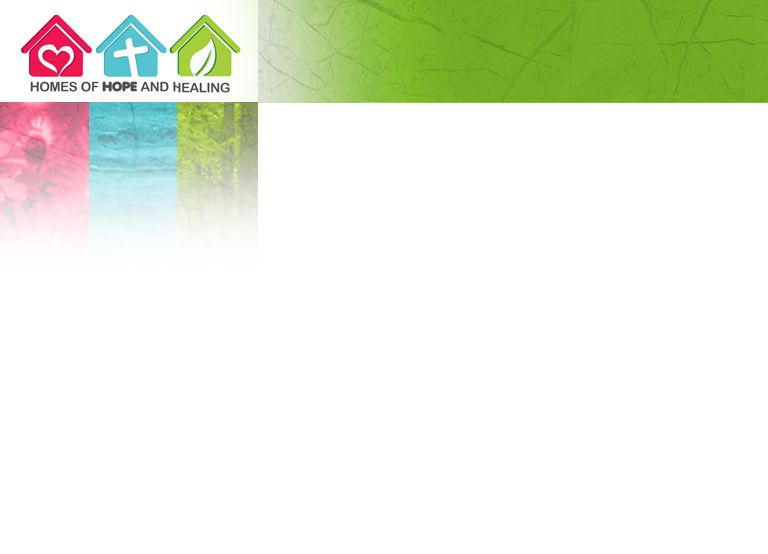 Насколько вы осторожны со словами, которые часто отражают ваши мысли? Как можно быть уверенными, что ваши слова всегда работают во благо?
[Speaker Notes: Насколько вы осторожны со словами, которые часто отражают ваши мысли? Как можно быть уверенными, что ваши слова всегда работают во благо?]
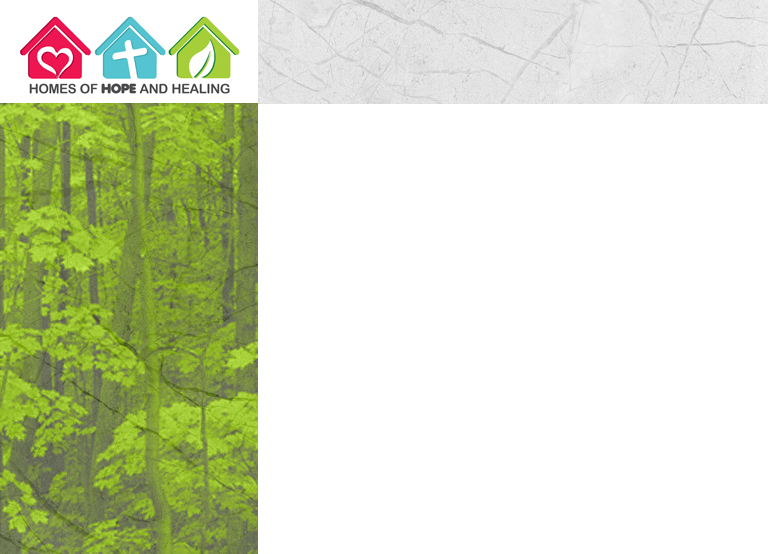 Исцеляющее обещание
"Наконец, братия мои, что только истинно, что честно, что справедливо, что чисто, что любезно, что достославно, что только добродетель и похвала, о том помышляйте" 
(Флп. 4:8).
[Speaker Notes: Исцеляющее обещание

"Наконец, братия мои, что только истинно, что честно, что справедливо, что чисто, что любезно, что достославно, что только добродетель и похвала, о том помышляйте" 
(Флп. 4:8).]